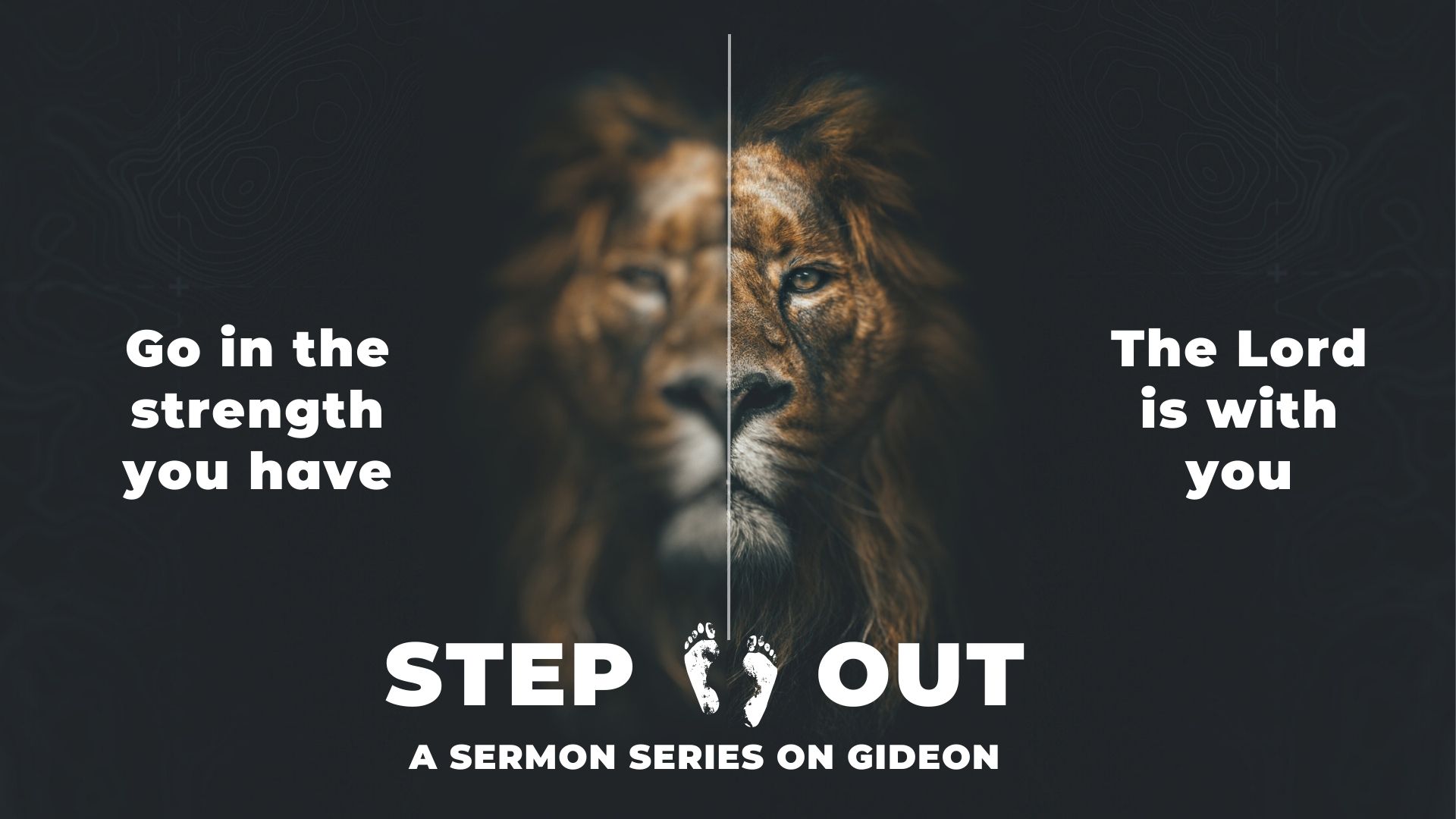 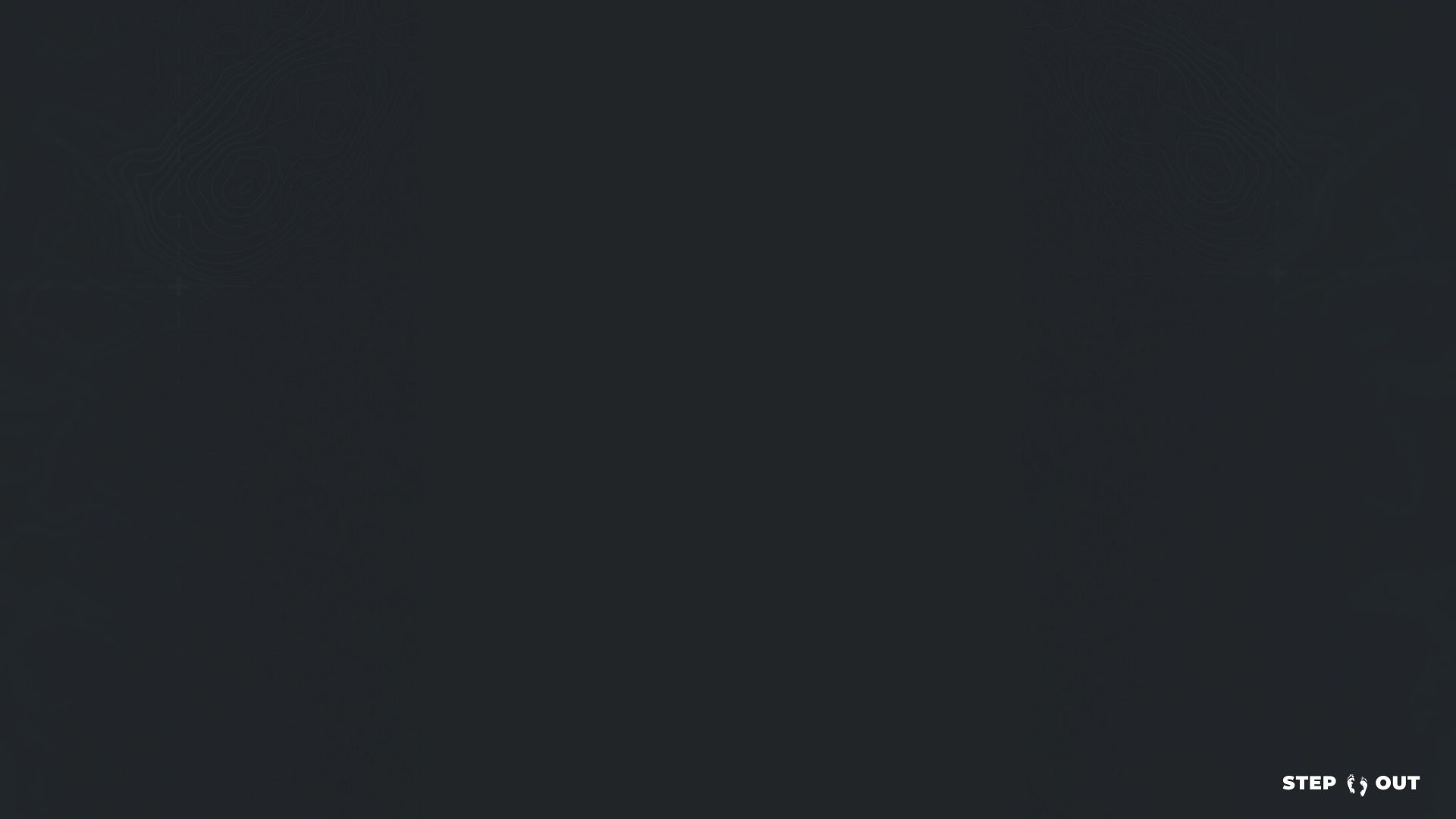 Step Out Together
with God
15 When Gideon heard the dream and its interpretation, he bowed down and worshipped. He returned to the camp of Israel and called out, “Get up! The Lord has given the Midianite camp into your hands.” 16 Dividing the three hundred men into three companies, he placed trumpets and empty jars in the hands of all of them, with torches inside. 17 “Watch me,” he told them. “Follow my lead. When I get to the edge of the camp, do exactly as I do. 18 When I and all who are with me blow our trumpets, then from all around the camp blow yours and shout, ‘For the Lord and for Gideon.’”
19 Gideon and the hundred men with him reached the edge of the camp at the beginning of the middle watch, just after they had changed the guard. They blew their trumpets and broke the jars that were in their hands. 20 The three companies blew the trumpets and smashed the jars. Grasping the torches in their left hands and holding in their right hands the trumpets they were to blow, they shouted, “A sword for the Lord and for Gideon!” 21 While each man held his position around the camp, all the Midianites ran, crying out as they fled.
22 When the three hundred trumpets sounded, the Lord caused the men throughout the camp to turn on each other with their swords. The army fled to Beth Shittah toward Zererah as far as the border of Abel Meholah near Tabbath.
Judges 7v15-22 NIV
While each man held his position … the enemy fled
Judges 7v21

God is able to do immeasurably more than all we ask or imagine through us
Ephesians 3v20
Everyone Unique

 fearfully and wonderfully made – Psalm 139v13–16
 different personalities, gifts, & functions – Rom 12 v4–6a
 The church grows and is strengthened as each person plays their part – Eph 4v16
Together United

Psalm 133 v1–3
 commanded blessing
 God’s tangible presence

Acts 2v44–47; 4v32–33
 continuous salvations 
 powerful signs
Maintaining Unity  

 Make every effort by being completely humble, gentle & patient
Ephesians 4v2–3

 Be kind & compassionate and forgive each other
Ephesians 4v32
Learning from Gideon’s Army
 Together in:
 Purpose - to save from enemy
 Confidence in God
 Dependence on God 
 Praise of God
 Witnessing for God
 Vigilance against the enemy
 Standing firm
 Following our leaders
STEP OUT TOGETHER
WITH GOD

and see what He can do through us
I surrender, I surrender,
I hear THE CALL, I give my all,
Lord Jesus, I surrender,
Lord Jesus, I surrender,
Lord Jesus, I surrender to You,
Lord Jesus, I surrender to You